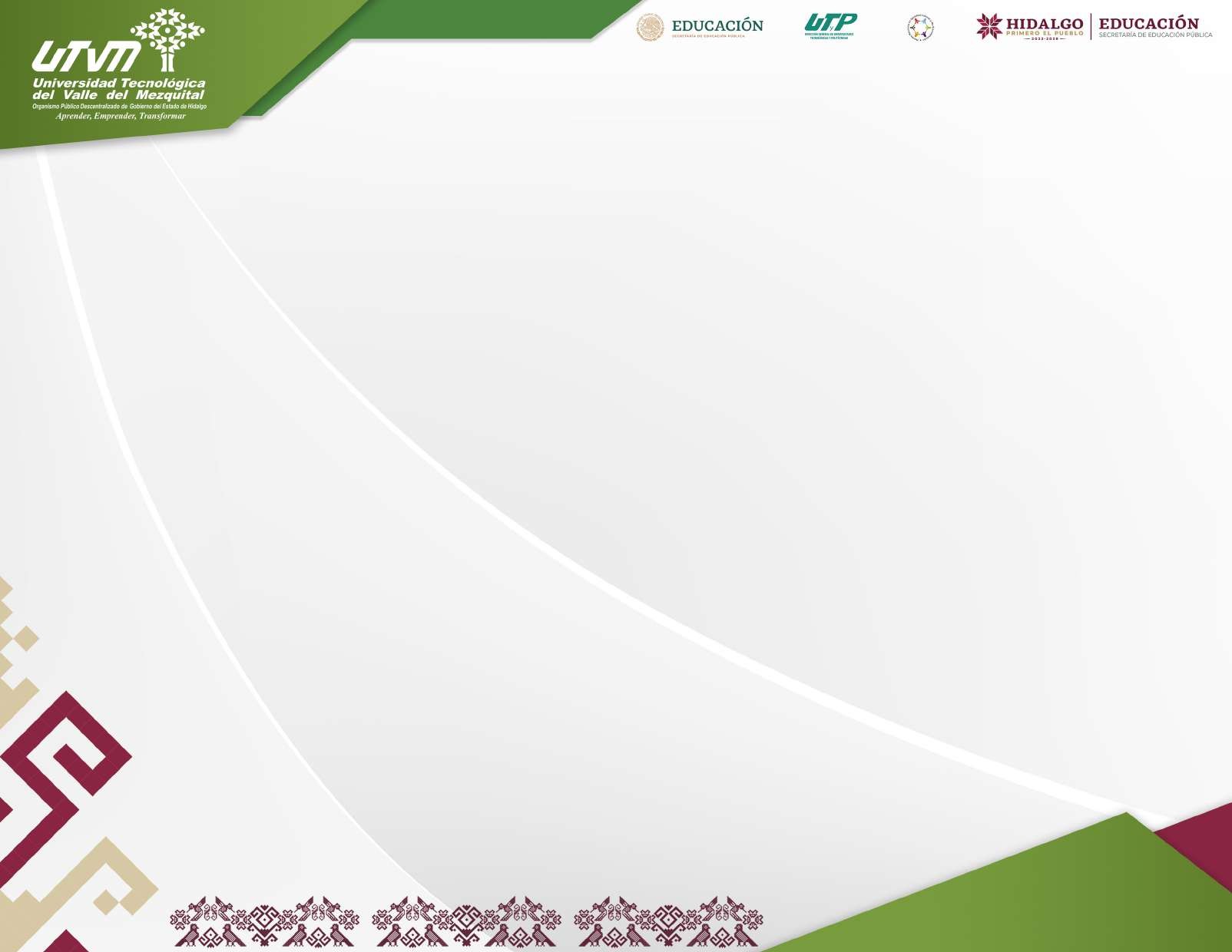 Reunión de Revisión por la Dirección
May – ago 2025
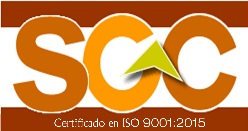 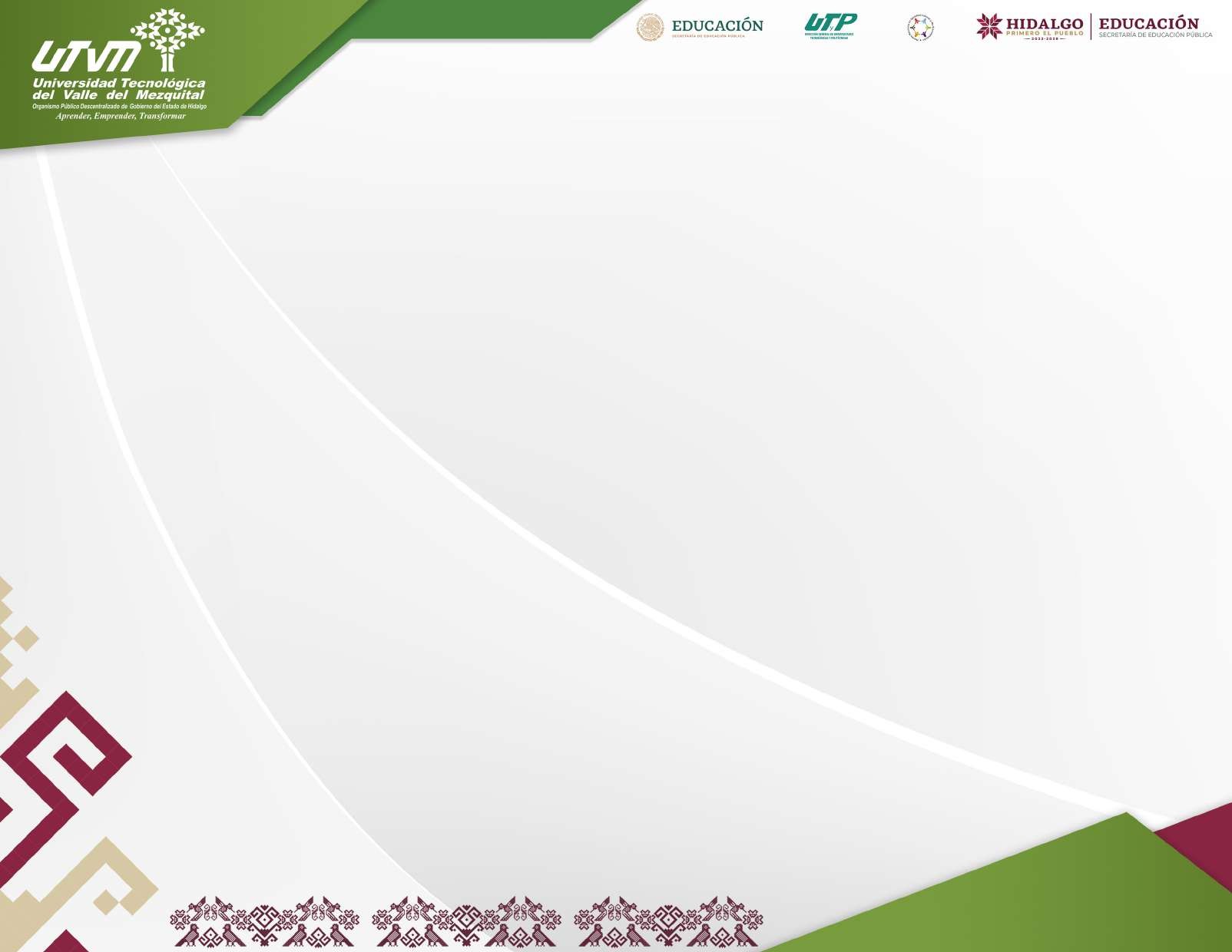 Objetivo: Revisión y seguimiento al cumplimiento de las metas de Indicadores Institucionales de calidad y de proceso del SGC durante el cuatrimestre enero – abril 2025 NME.
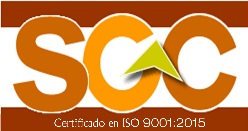 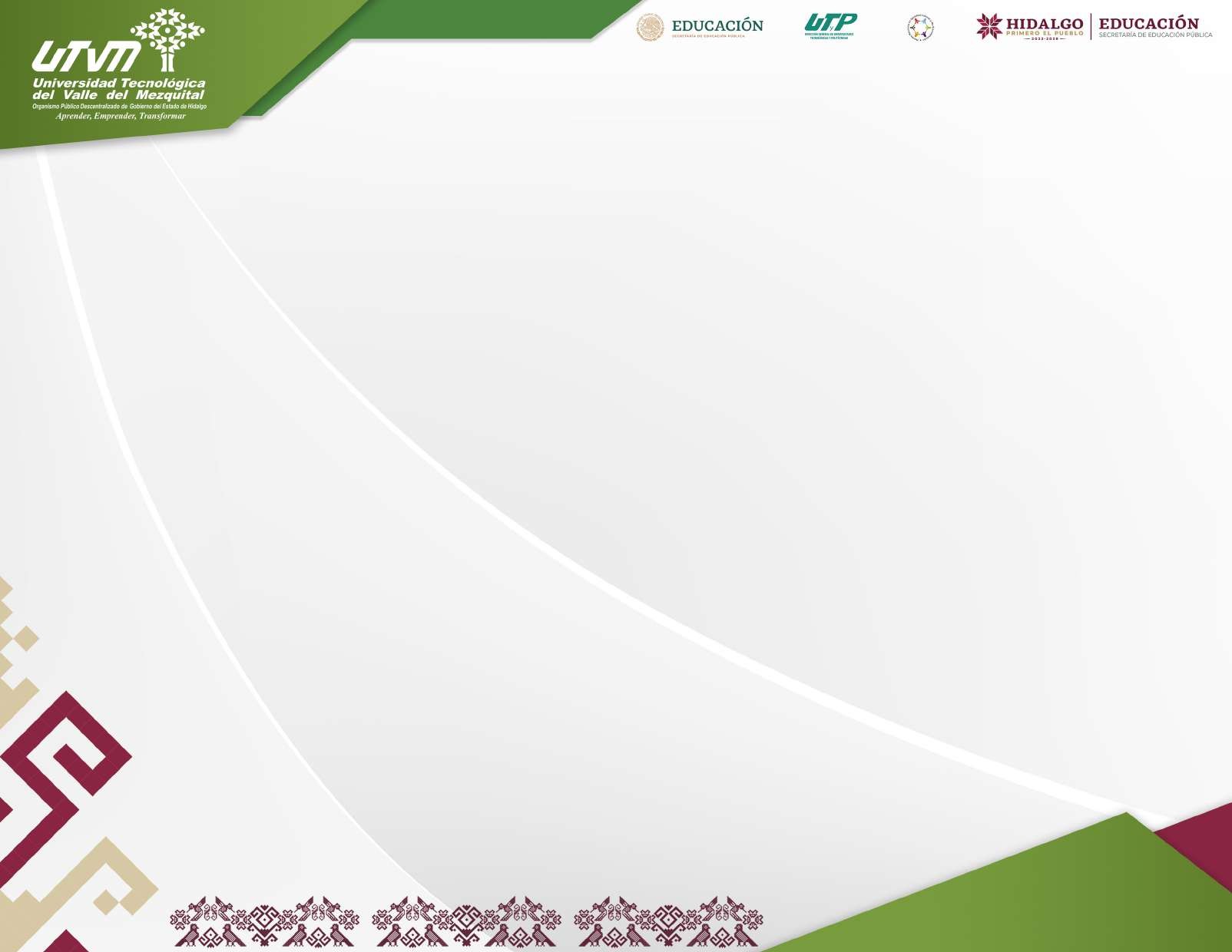 I. INDICADORES INSTITUCIONALES DE  CALIDAD
Ingreso.
Matrícula.
Porcentaje de alumnos acreditados.
Porcentaje de regularización.
Promedio Cuatrimestral de aprovechamiento general. 
% de Eficiencia Terminal con Cohorte Generacional. 
Promedio de egreso con cohorte generacional. 
% de testimonio de desempeño EGETSU
% de PTC con reconocimiento al Perfil deseable por PRODEP
% Planes de estudios actualizados.
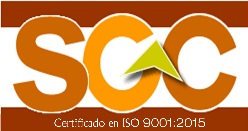 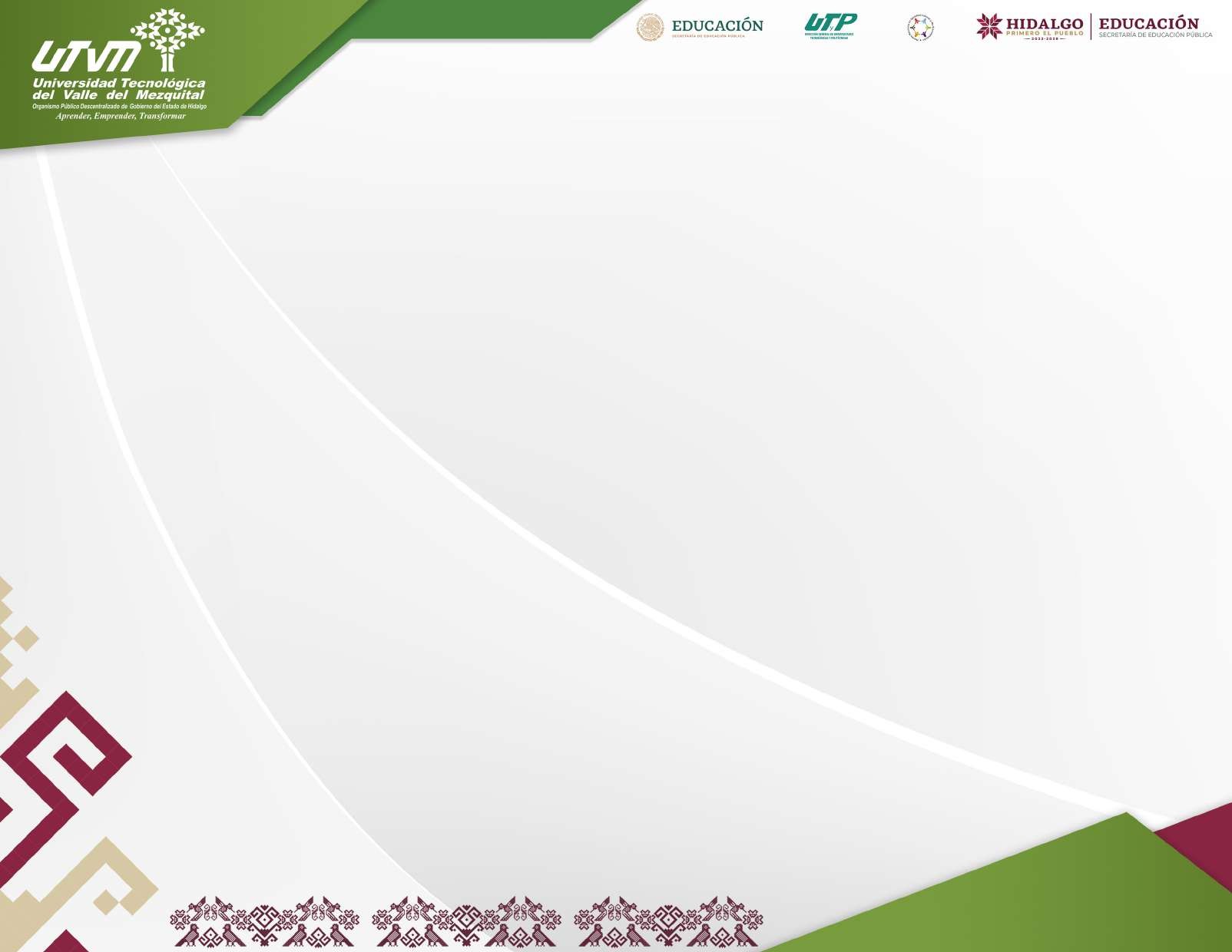 COMPARATIVO  INDICADOR  DE CALIDAD 
Ingreso, nivel TSU
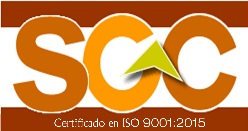 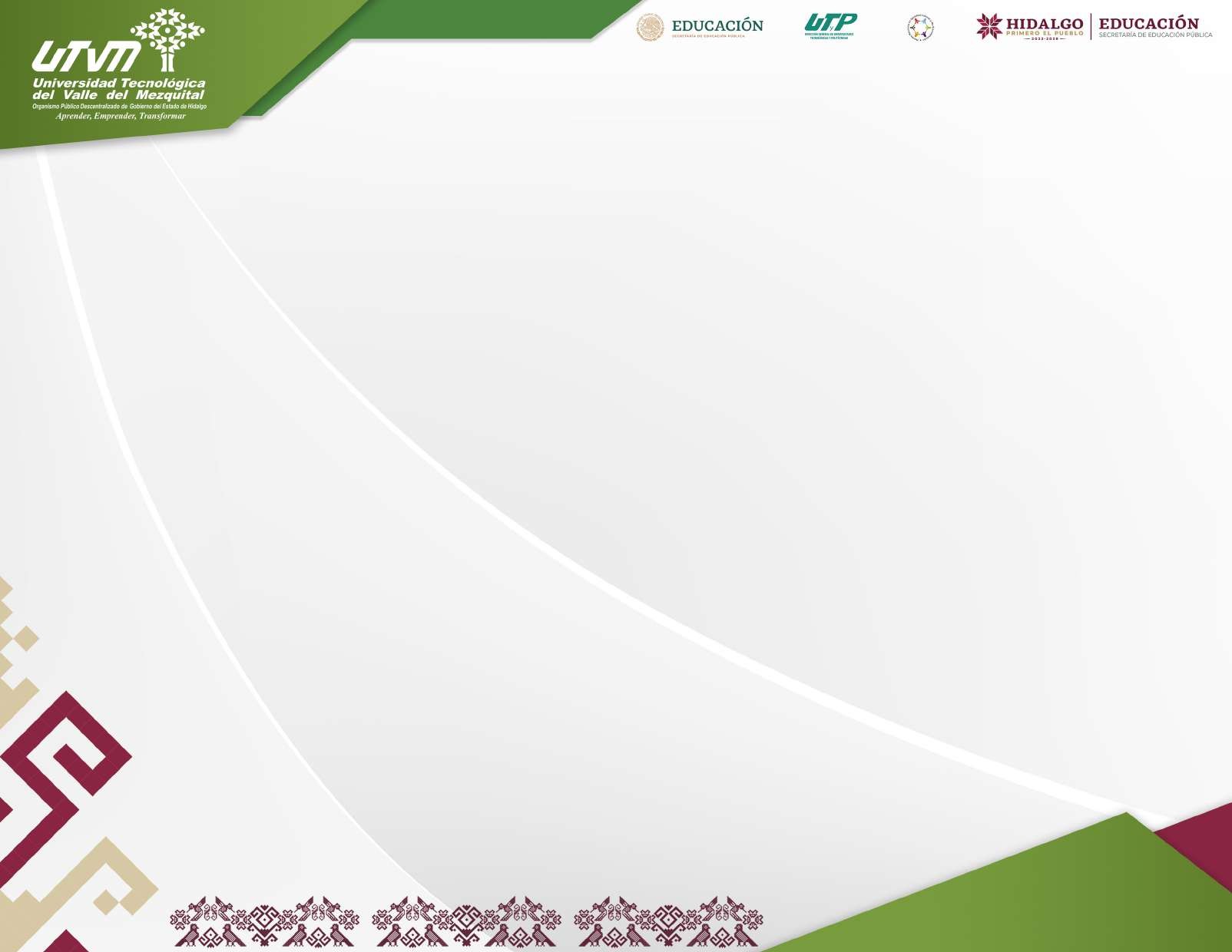 COMPARATIVO CUATRIMESTRAL INDICADOR  DE CALIDAD 
Ingreso, nivel TSU
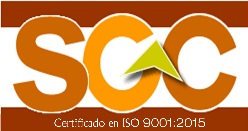 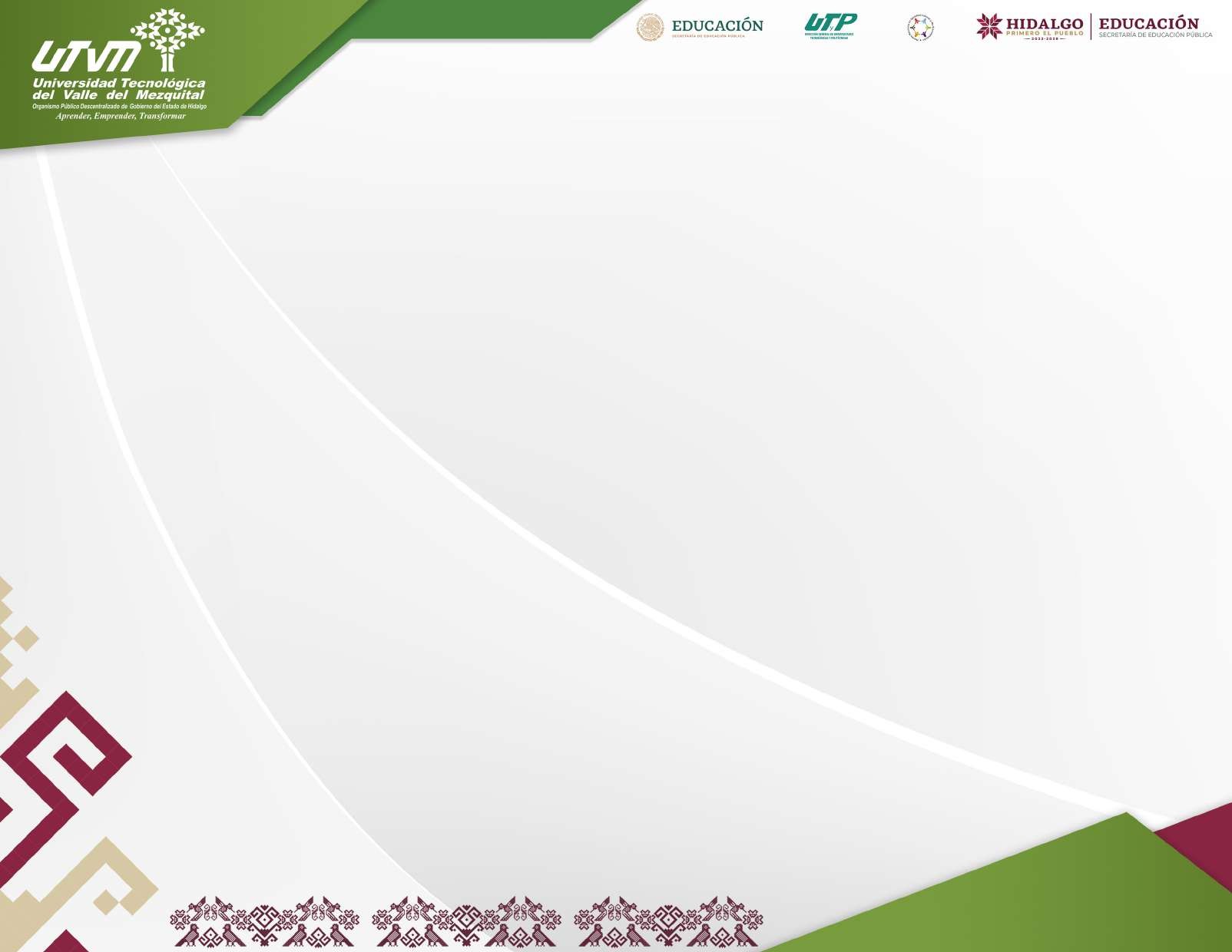 COMPARATIVO  INDICADOR  DE CALIDAD 
Matrícula, nivel TSU
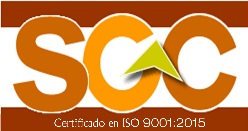 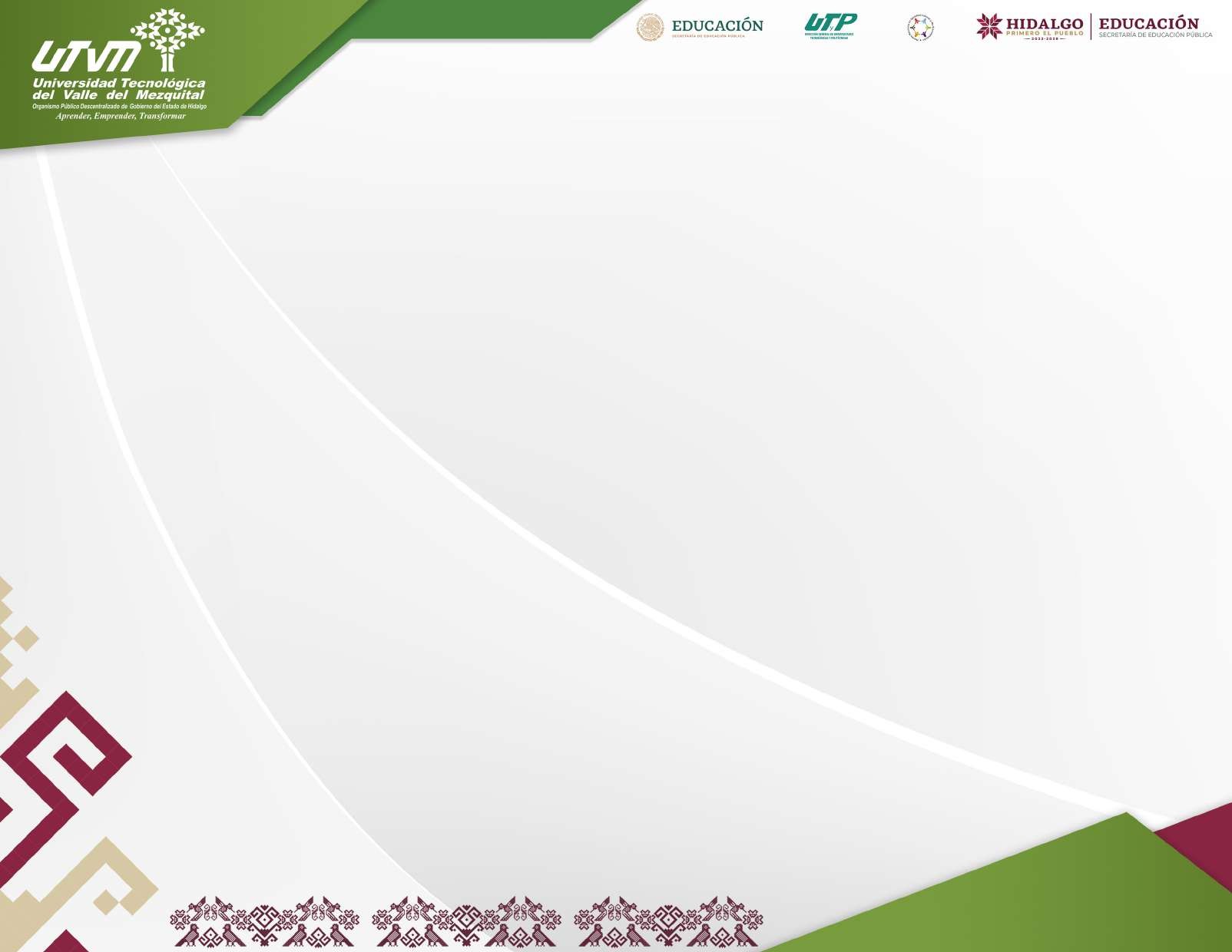 COMPARATIVO  INDICADOR  DE CALIDAD 
Matrícula, nivel TSU
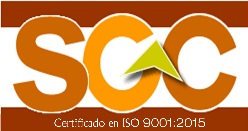 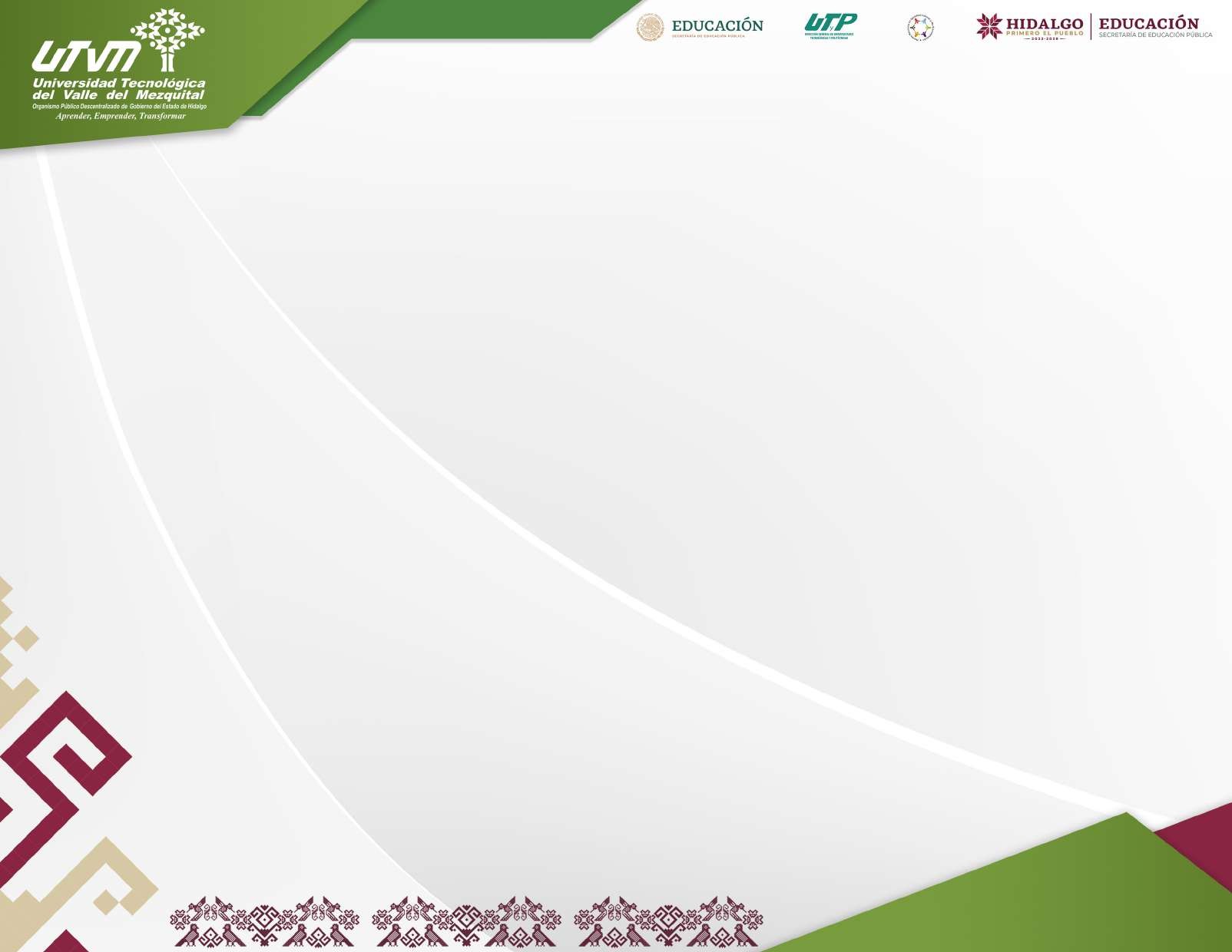 COMPARATIVO CUATRIMESTRAL INDICADOR  DE CALIDAD 
Porcentaje  de alumnos Acreditados nivel TSU , Meta: 70%
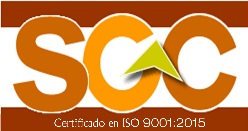 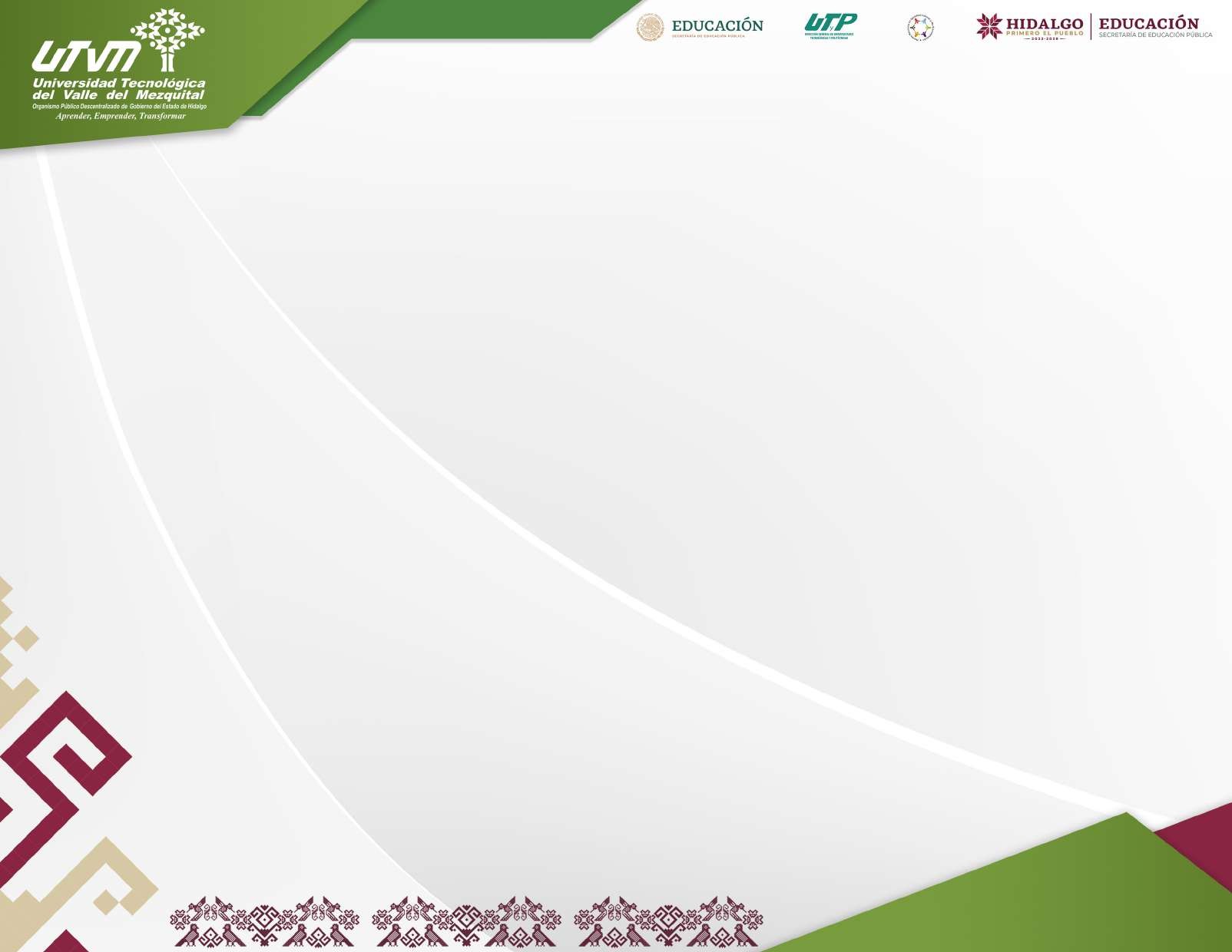 COMPARATIVO CUATRIMESTRAL INDICADOR  DE CALIDAD 
Porcentaje  de alumnos Acreditados nivel TSU , Meta: 70%
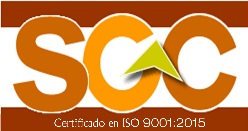 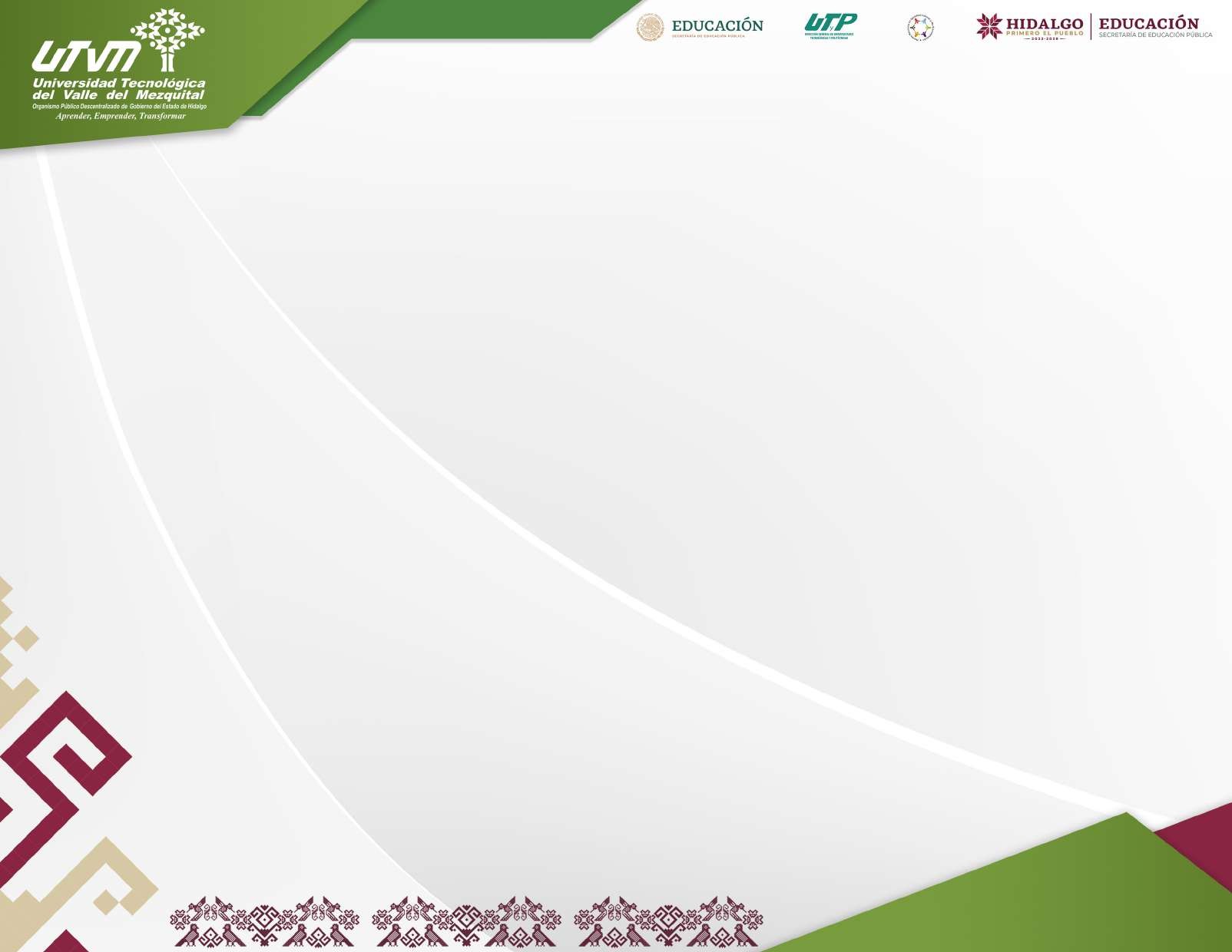 COMPARATIVO CUATRIMESTRAL INDICADOR  DE CALIDAD 
Porcentaje de regularización de evaluación extraordinaria  en el nivel TSU, Meta: 90%
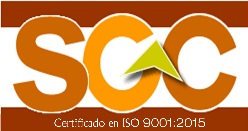 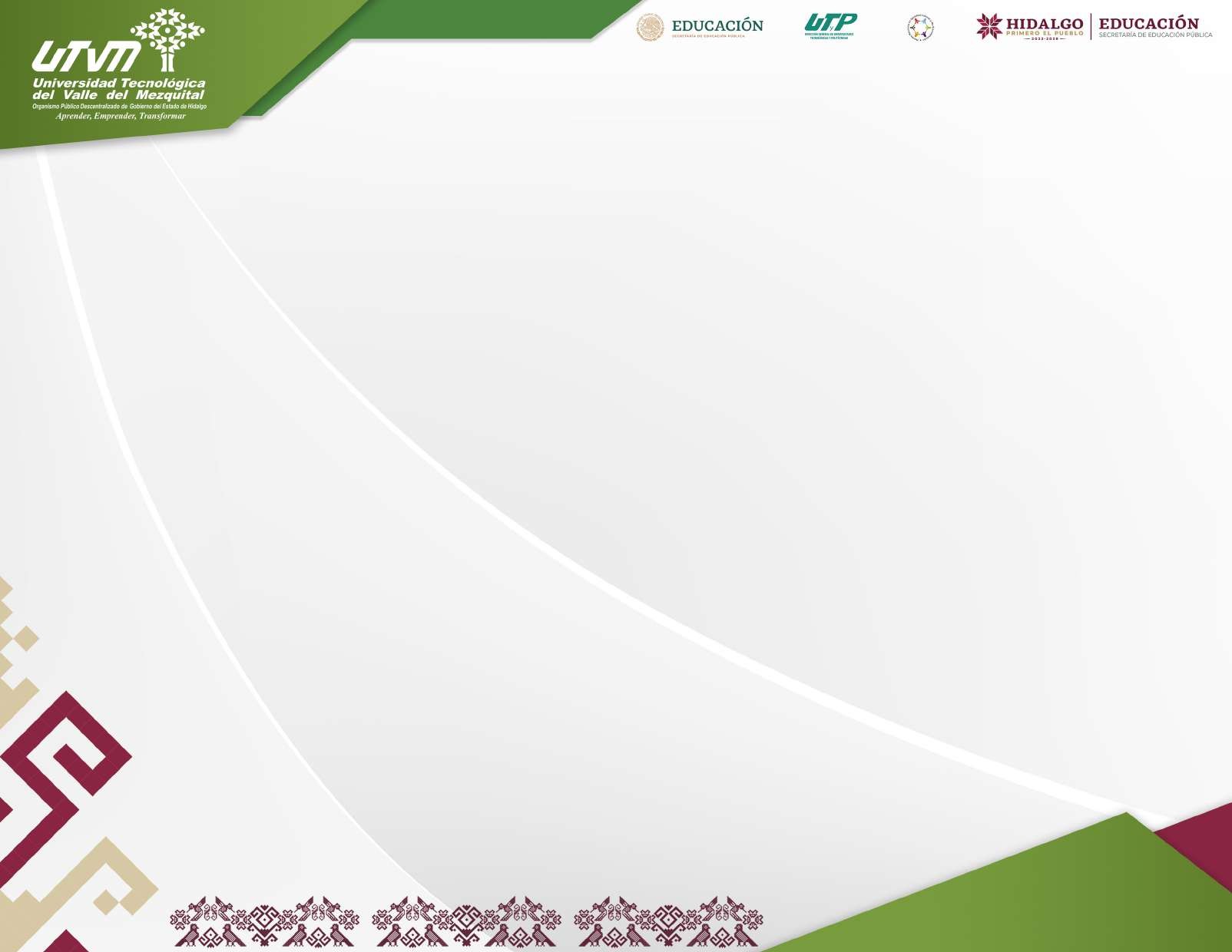 COMPARATIVO CUATRIMESTRAL INDICADOR  DE CALIDAD 
Porcentaje de regularización de evaluación extraordinaria  en el nivel TSU, Meta: 90%
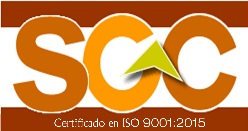 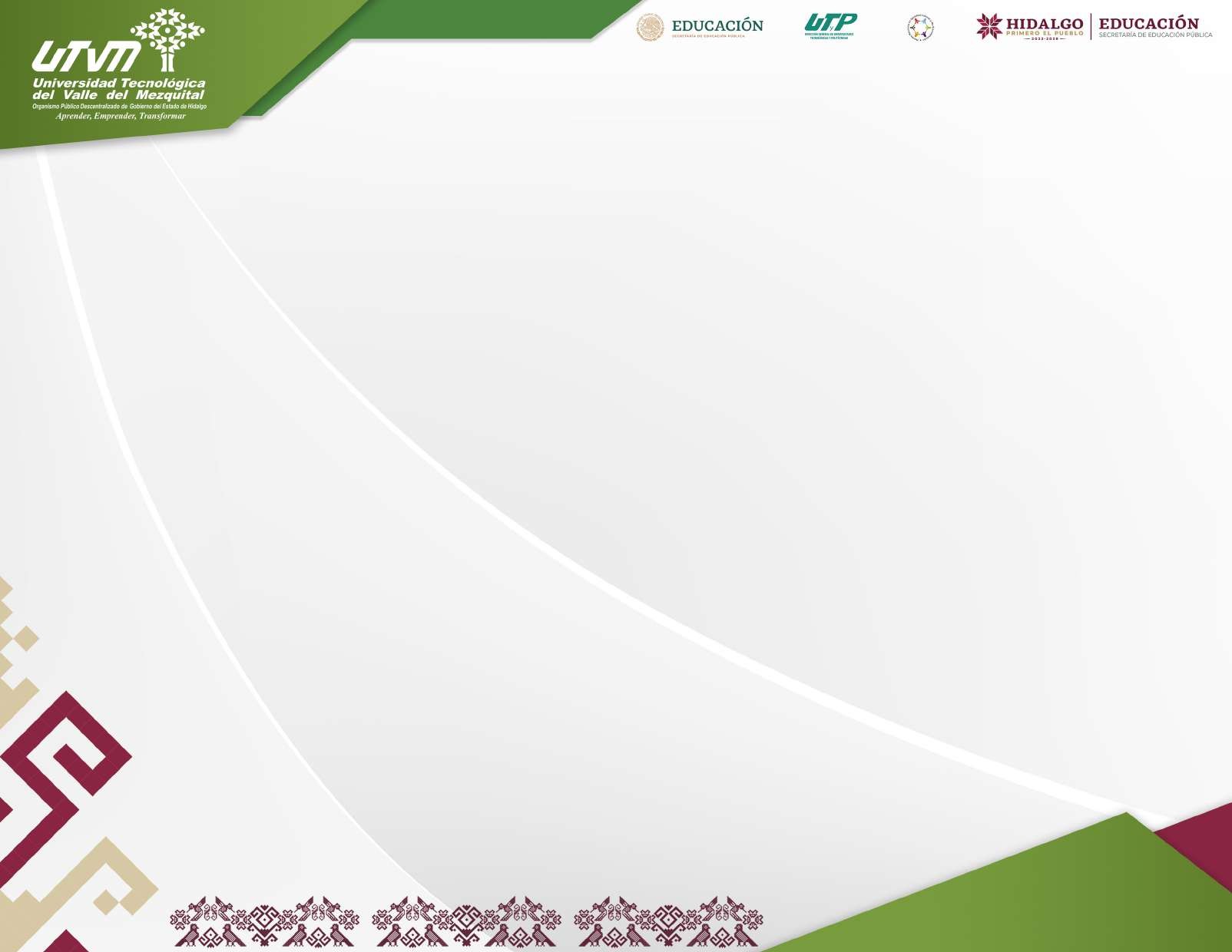 COMPARATIVO CUATRIMESTRAL INDICADOR  DE CALIDAD 
Porcentaje de regularización de evaluación extraordinaria especial  en el nivel TSU, Meta: 90%
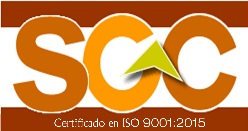 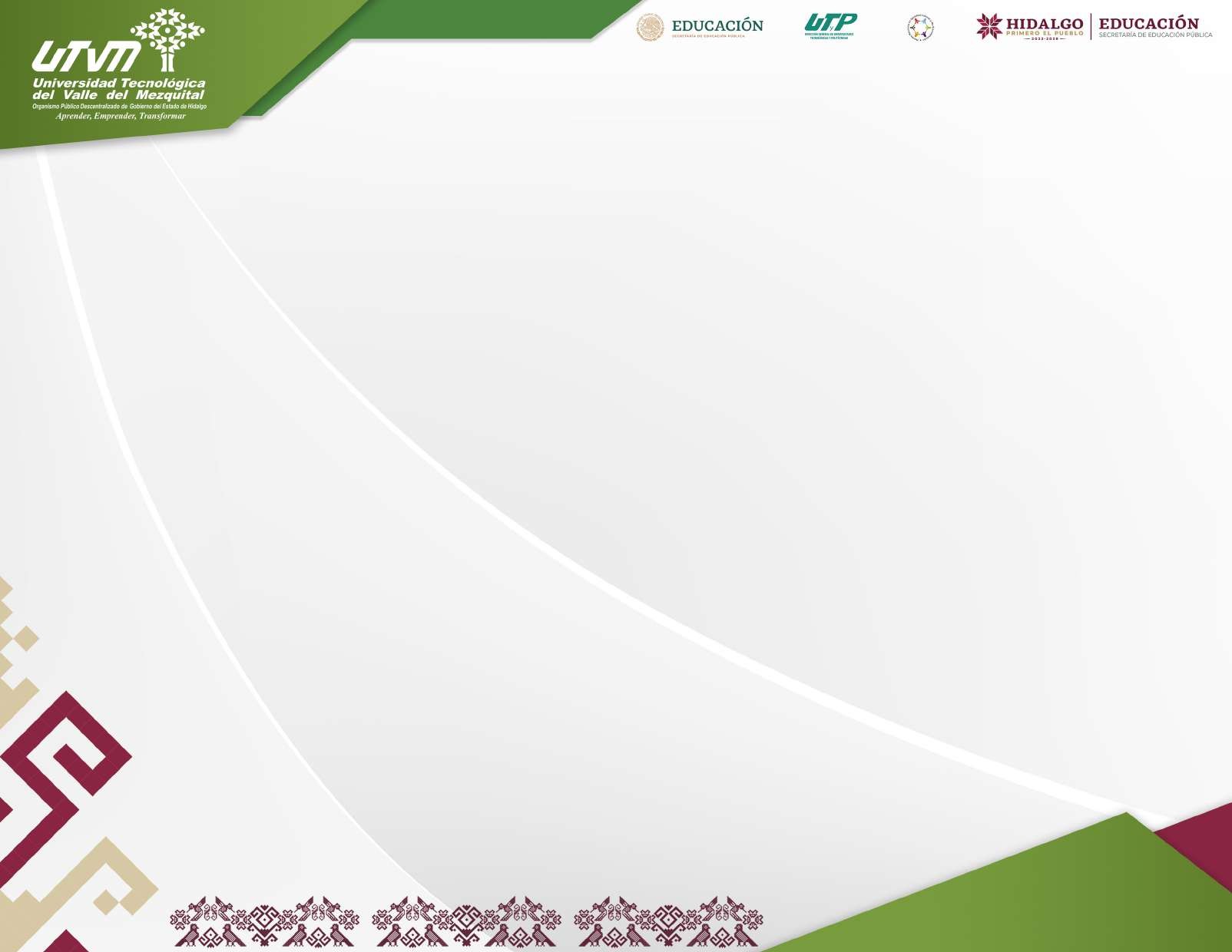 COMPARATIVO CUATRIMESTRAL INDICADOR  DE CALIDAD 
Porcentaje de regularización de evaluación extraordinaria especial  en el nivel TSU, Meta: 90%
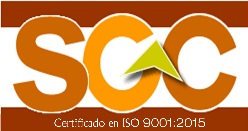 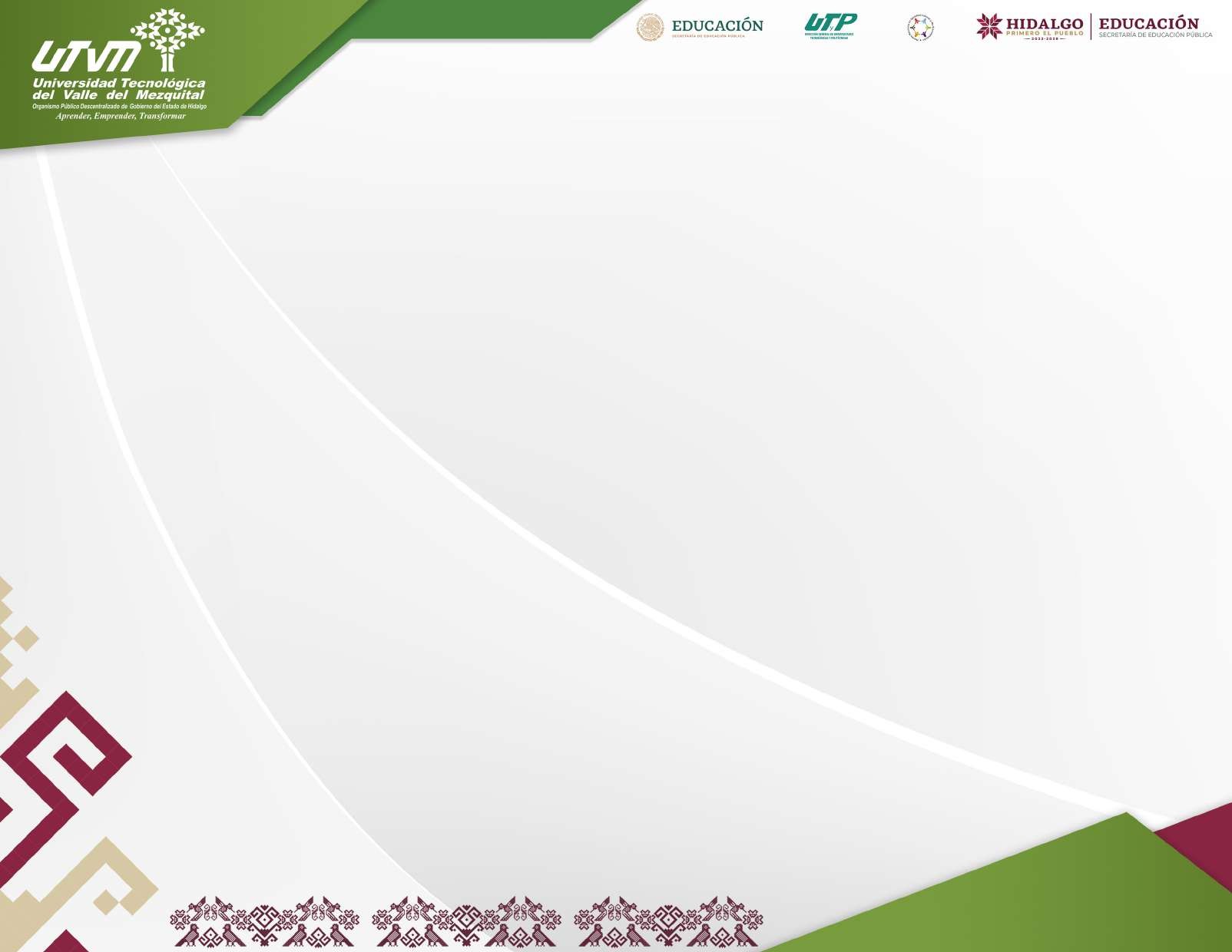 COMPARATIVO CUATRIMESTRAL INDICADOR  DE CALIDAD 
Promedio cuatrimestral de Aprovechamiento General en el nivel TSU, Meta: 8.0
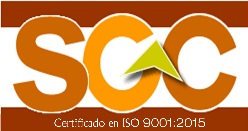 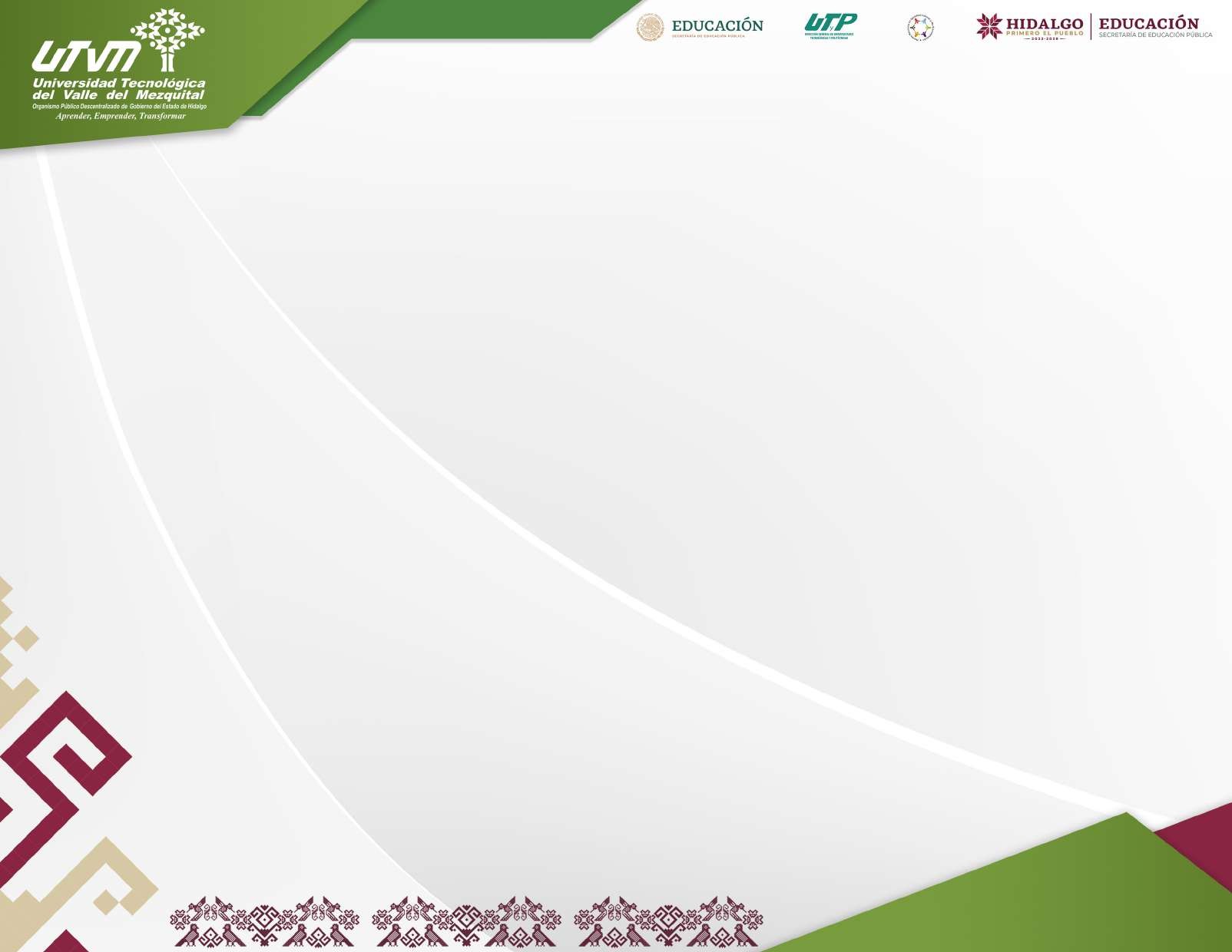 COMPARATIVO CUATRIMESTRAL INDICADOR  DE CALIDAD 
Promedio cuatrimestral de Aprovechamiento General en el nivel TSU, Meta: 8.0
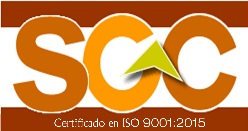 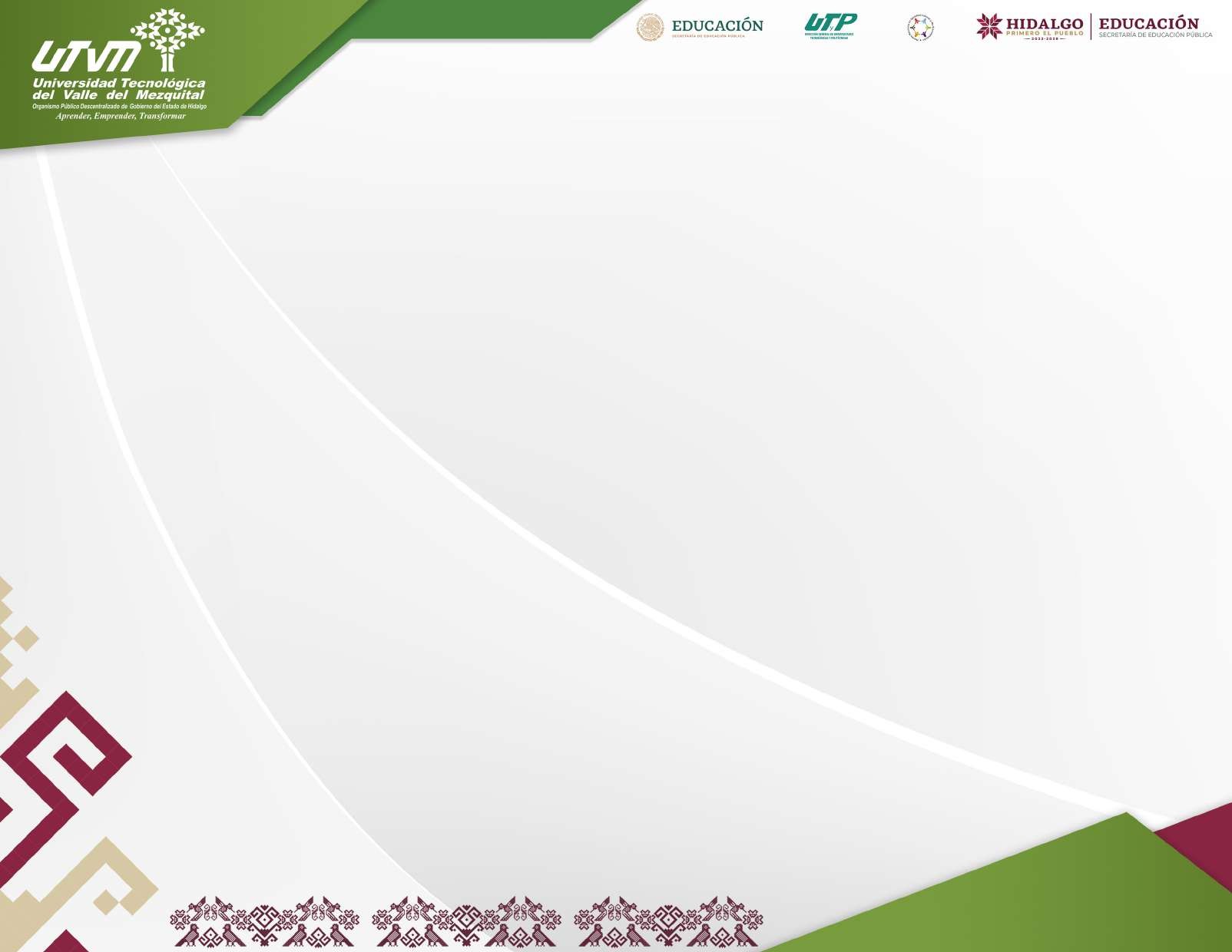 B. INDICADORES DE PROCESO
Porcentaje de PTC con adecuada distribución académica
Porcentaje de PA con 25 horas o menos totales académicas
Promedios cuatrimestrales por grupo
Cumplimiento cuatrimestral de Programas de Estudio
% de terminación de Estadías.
% de empresas evaluadas.
% de docentes evaluados por estudiantes con calificación mayor o igual a 4.
% de personal académico con desempeño en gestión académico administrativo satisfactorio.
% de nuevo ingreso evaluados
Educación Continua
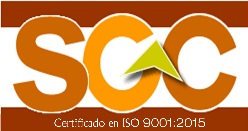 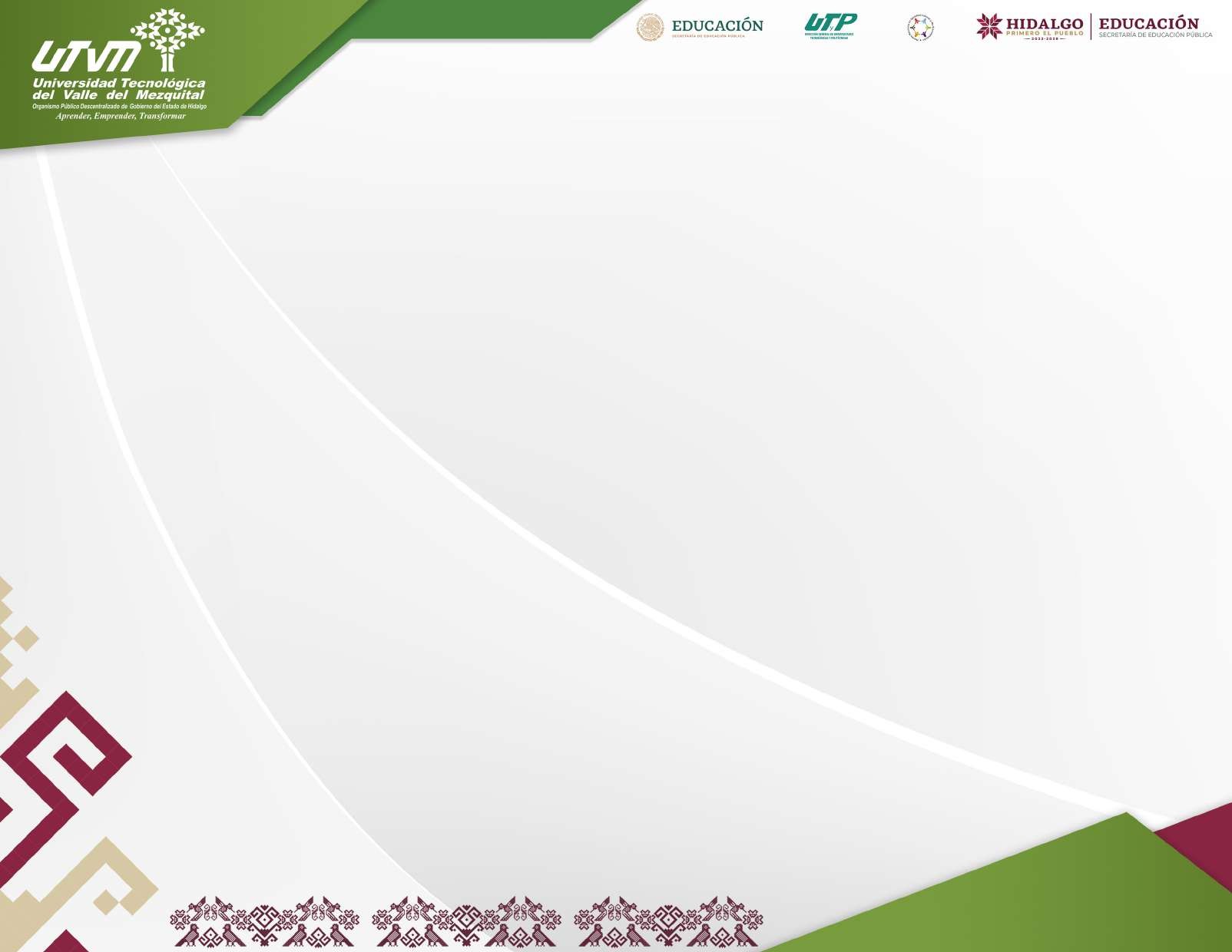 COMPARATIVO CUATRIMESTRAL INDICADOR  DE PROCESO                   Promedios cuatrimestrales por grupo nivel TSU 
Meta: 8.0
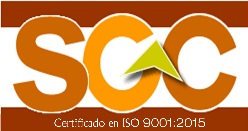 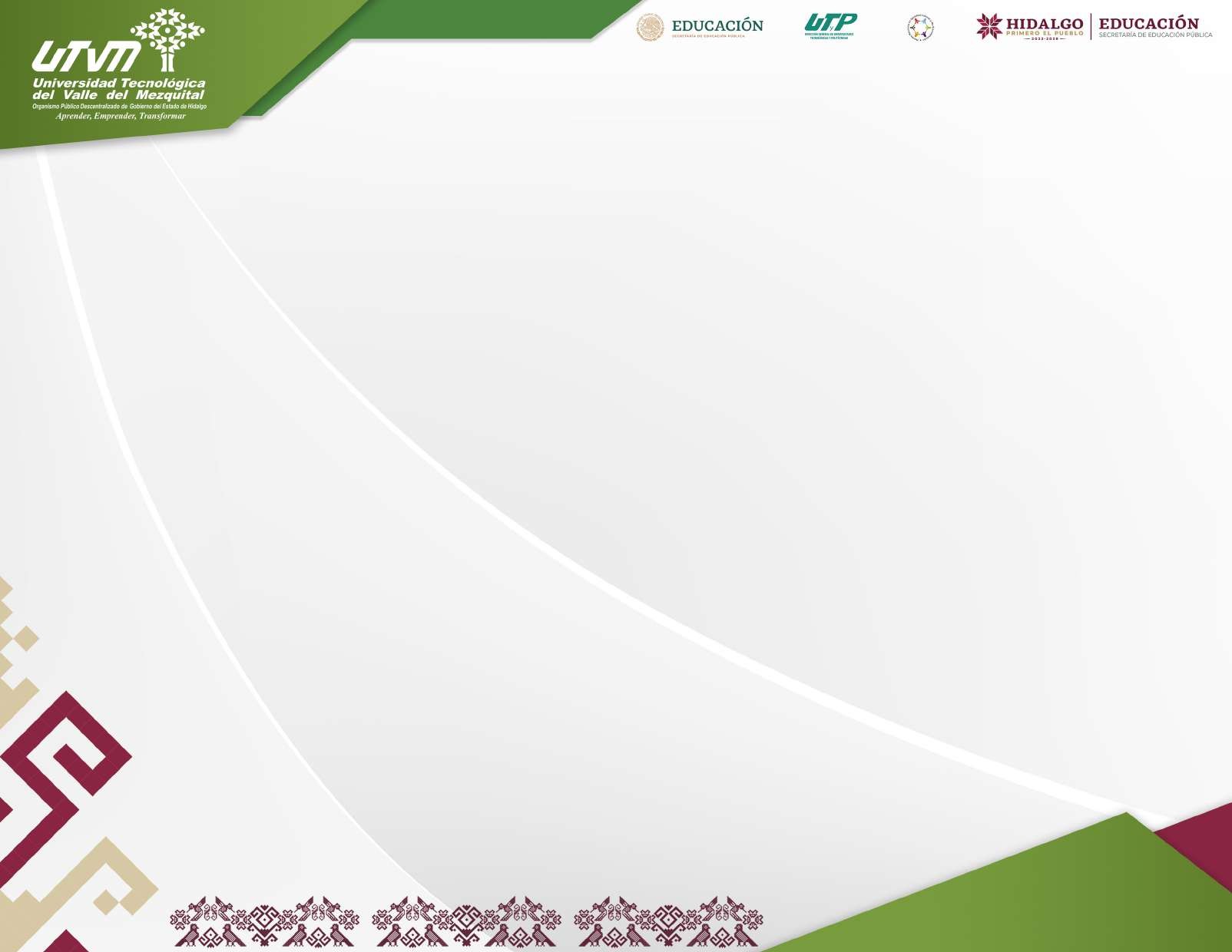 COMPARATIVO CUATRIMESTRAL INDICADOR  DE PROCESO                   Promedios cuatrimestrales por grupo nivel TSU 
Meta: 8.0
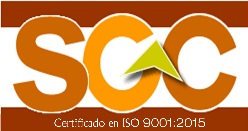 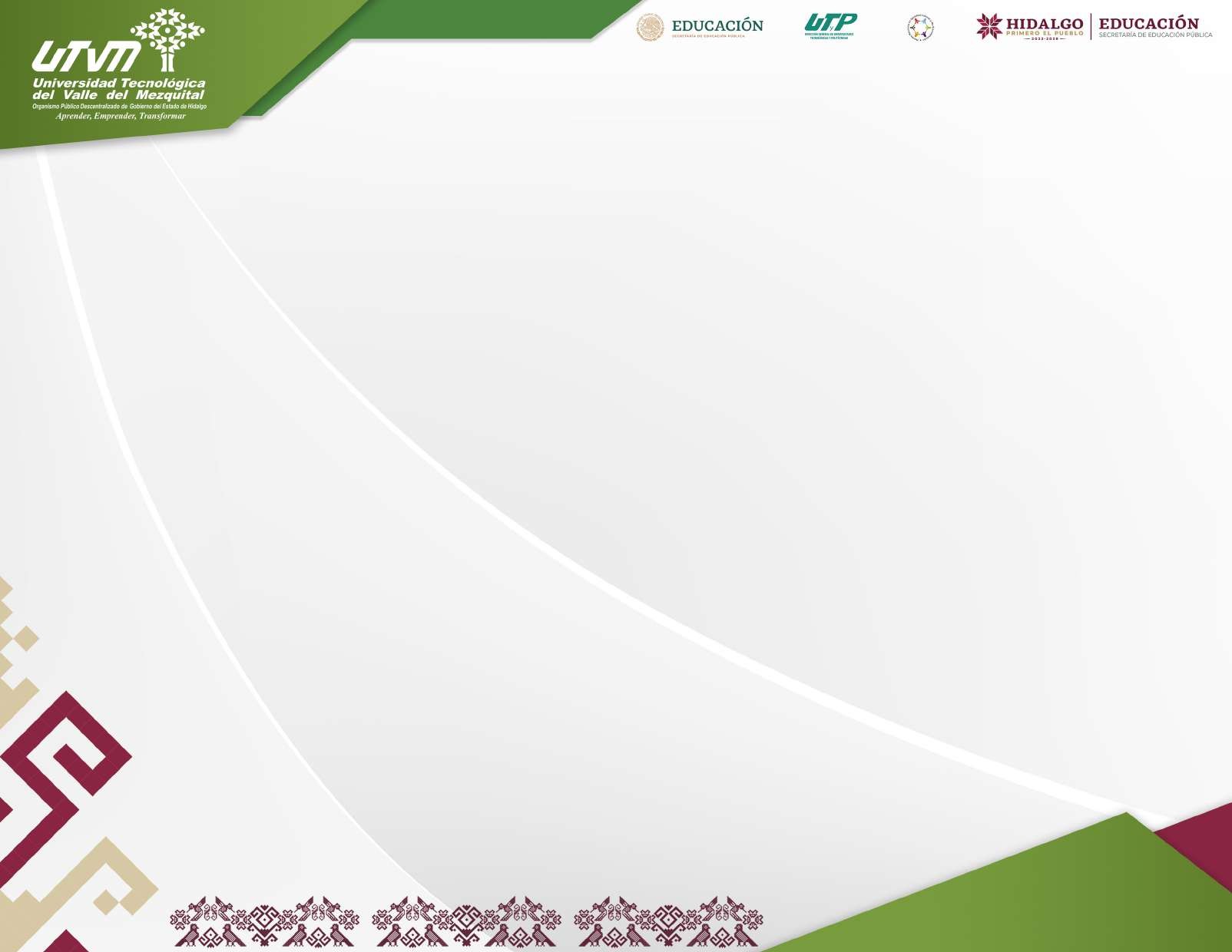 COMPARATIVO CUATRIMESTRAL INDICADOR  DE PROCESO                   Promedios cuatrimestrales por grupo nivel TSU 
Meta: 8.0
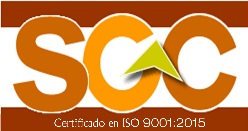 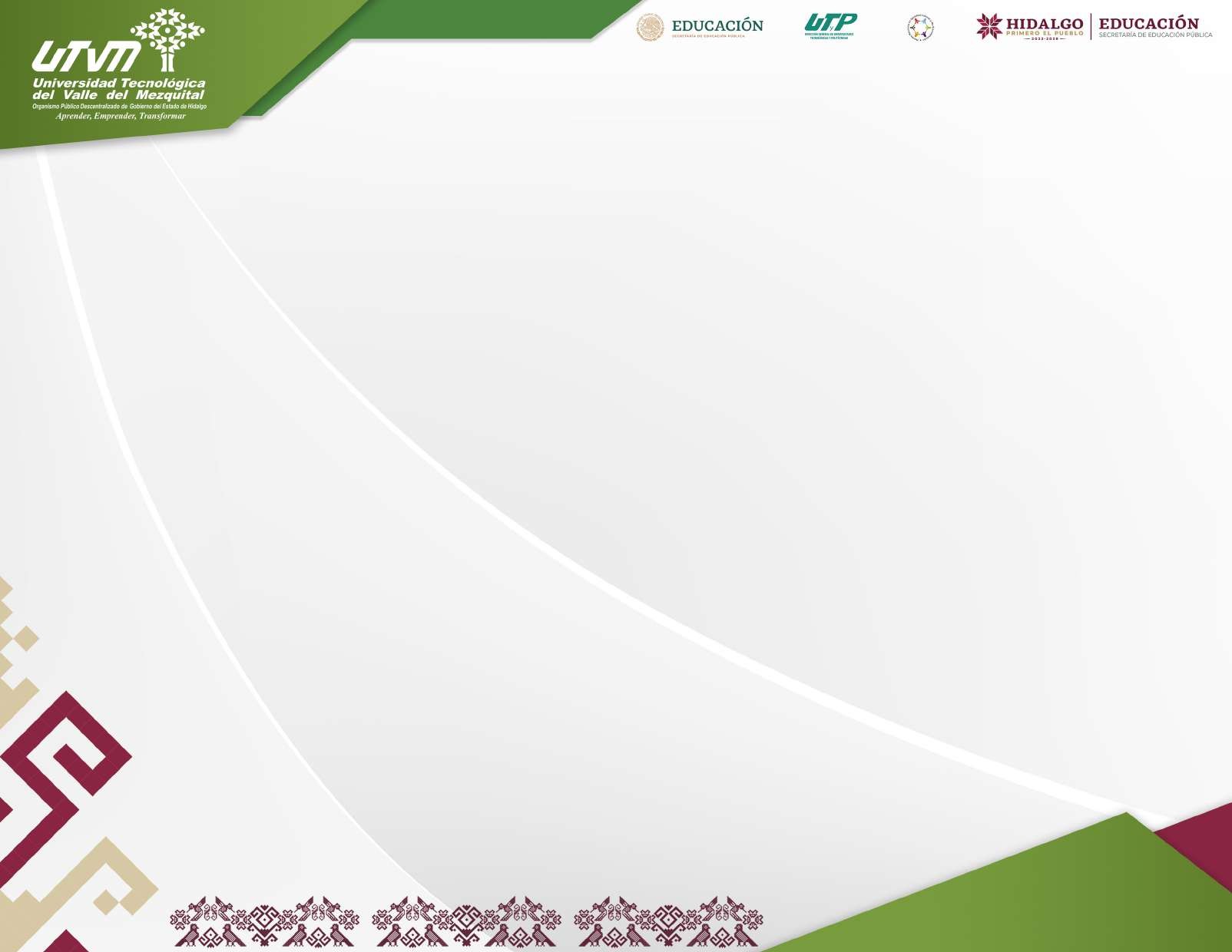 ¡¡Gracias por su atención!!
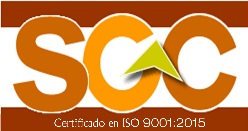